El evangelismo de Jesús
36
Jesús predicando
Jn 3:1~15, Jn 4:20~28
Himnario 170 (Con una sola chispa)
Hoy aprender
1. Saber que el mayor propósito de la venida de Jesús a esta tierra es la evangelización.
Palabra
2. Saber que la misión más grande que nos ha encomendado es la evangelización.
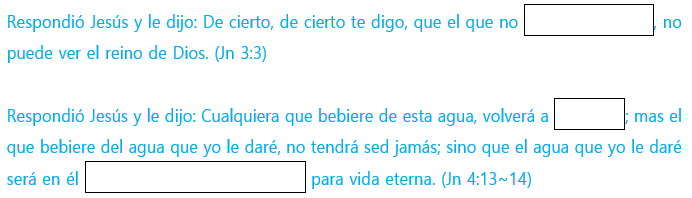 88
Palabra     Entender
La principal razón por la que Jesús, que es Dios, dejó su gloria y vino a esta tierra, es para salvar almas perdidas. Jesús comenzó su vida pública predicando el Evangelio y terminó su vida pública dando el mandato de predicar el Evangelio. Además, durante sus tres años y medio de vida pública, Jesús fue a varios lugares de Israel para evangelizar. Jesús predicó el evangelio con entusiasmo sin discriminar entre Nicodemo, un fariseo muy educado o una mujer samaritana pecadora, y algunas veces se saltaba las comidas y no tenía tiempo para descansar. De esta manera, Jesús predicó el evangelio a todo Israel, mostrando de antemano que el evangelio será predicado hasta el fin del mundo mediante la venida del Espíritu Santo a nosotros después de la resurrección y ascensión de Jesús. En otras palabras, el Señor mismo dio ejemplo en el evangelismo. El Señor todavía está trabajando entre nosotros, trabajando para salvar a las almas perdidas mediante la predicación del Evangelio.
Nosotros también debemos predicar este maravilloso hecho que el Señor ha cumplido. Predicar el Evangelio es el mandato del Señor a todos los cristianos y el método designado por Dios para salvar las almas de todas las personas del mundo. Por eso, el trabajo de predicar el evangelio es la obra más valorada de todas las obras hechas por los obreros del Señor y por las Iglesias donde mora el Espíritu Santo. Ahora es la era de la gracia en la que Dios está esperando pacientemente. Si descuidamos predicar el Evangelio al final de esa era de gracia, será el mayor pecado ante el Señor.
Resumen de la lección
89
Palabra     Escríbelas en la tabla de tu corazón (Recitación)
El les dijo: Vamos a los lugares vecinos, para que predique también allí; porque para esto he venido. (Mr 1:38)
But He said to them,“Let us go into the next towns, that I may preach there
also, because for this purpose I have come forth.” (Mk 1:38)
Subraya las palabras o frases clave en el versículo.
1
¿Cuál dijo que fue la razón por la que vino Jesús?
2
Palabra     Cambiar mi mente a la palabra
En San Juan capítulos 3 y 4, está escrito la predicación directa de Jesús. Completa los siguientes espacios en blanco.
1
San Juan 3
Clasificación
San Juan 4
Objeto de evangelización
Nicodemo
La mujer samaritana
Mujer samaritana cuyo marido ha cambiado muchas veces
Identidad
Tiempo y lugar
Noche
Mediodía en Samaria
Comienzo del evangelismo
Nicodemo vino a Jesús
Tema de conversación
Nacer de nuevo
Cristo como agua viva
Muestra un aspecto cambiado después

(Jn 19:39)
Creyó inmediatamente en Jesús como el Cristo

Recibió la salvación
Resultado
90
Cuando Jesús predicaba el Evangelio, no elegía el objeto ni el lugar de la evangelización. En comparación, escribe sobre nuestra forma de evangelizar.
2
¿Qué fue lo primero que hizo la mujer samaritana después de aceptar a Jesucristo como Salvador (Jn 4:28~29)?
3
La convicción de la mujer samaritana llevó a las personas del pueblo a acercarse a Jesús y escuchar la palabra. Escribe qué resultados tuvo          (Jn 4:40~42).
4
Las acciones de la mujer samaritana nos enseñan una gran lección. Nosotros, que hemos recibido la salvación, no debemos quedarnos quietos, sino como la mujer samaritana, debemos predicar a la gente que nos rodea lo que hemos visto y oído. “Ven y ve”, con nuestro grito de una sola palabra podremos llevar a Jesucristo, a la gente que nos rodea. Escribe los nombres de las personas a las que necesitas evangelizar y hablamos unos con otros sobre cómo evangelizarlas (Mr 16:15, 2Ti 4:1~2).
5
Método de evangelización
Nombre
91
Palabra     Aplicando a la vida
La palabra de hoy
(Escribir la Palabra)
La oración de hoy
(Gratitud / Arrepentimiento / Súplica)
D
Mt 28:19
L
Mr 16:15
M
Jn 3:3
92
X
Jn 4:14
J
Ro 10:15
V
1Ti 2:4
S
2Ti 4:2
93
Alegoría
No te quedes callado
El Dr. G. Sweeting dijo:
Piense en el Dr. J. Sulk, que gritó: “Hay algunos cristianos que tratan de ser creyentes en secreto, pero eso está mal. ¡Deja el secreto!"
“Guardar secretos será un crimen. Nosotros, que hemos escuchado el Evangelio de la salvación, también tenemos la deuda de informar al mundo entero. El silencio es de hecho un pecado porque le debemos al mundo ser testigos del evangelio.”
Jesús dio un ejemplo contando la historia de ‘el rico y el mendigo Lázaro’, en la que un alma que no ha podido recibir la salvación estando en el infierno pide que alguien les predicara el evangelio a sus hermanos. El rico suplicó con las siguientes palabras:
Entonces le dijo: Te ruego, pues, padre, que le envíes a la casa de mi padre, porque tengo cinco hermanos, para que les testifique, a fin de que no vengan ellos también a este lugar de tormento. (Lc 16:27~28)
Secreto
Silencio
94
Tengo una pregunta~
¿Por qué tengo que ser un pecador por culpa de Adán?
Dios le ordenó a Adán que no comiera del fruto del bien y del mal y dijo que el día que de él comiera ciertamente moriría(Gn 2:17). Sin embargo, al contrario de esto, Adán vivió 900 años después de comer del fruto del bien y del mal. Si es así, ¿era mentira que Dios dijera que ciertamente moriría?
No es así. El día que comió el fruto del bien y del mal, el alma de Adán murió. Esto se debe a que el estado en el que se corta la relación con Dios es estar muerto.
El alma que pecare, esa morirá; el hijo no llevará el pecado del padre, ni el padre llevará el pecado del hijo; la justicia del justo será sobre él, y la impiedad del impío será sobre él. (Ez 18:20)
Desde el pecado de Adán, todos los descendientes nacidos de Adán han muerto porque su comunión con Dios fue cortada.
He aquí, en maldad he sido formado, Y en pecado me concibió mi madre. (Sal 51:5)
No eres pecador por pecar. Así como los manzanos producen manzanas, los seres humanos pecan porque son pecadores. Algunas personas dicen que es injusto decir que son pecadores de nacimiento. Pero no es una injusticia.
Jesús vino a esta tierra y se cargó el castigo por el pecado para que no sintamos haber sufrido una injusticia. Ahora solo tenemos que aceptar lo que el Señor ha hecho y recibir la salvación. Así como había una prueba que pasar delante de Adán, 'si comer o no el fruto del bien y del mal’, ahora hay una prueba de 'creer o no creer' delante de todas las personas.
95